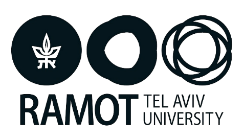 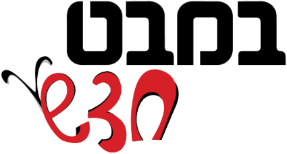 מצגת מלווה מַדָּע וְטֶכְנוֹלוֹגְיָהלְכִתָּה בחוֹמָרִים סָבִיב
פֶּרֶק רִאשׁוֹן: חוֹמָרִים וּתְכוּנוֹתֵיהֶם

   תכונות חומרים? - (עמודים 30-23)
[Speaker Notes: החוברת עוסקת בהיכרות של מגוון החומרים המצויים בסביבתנו ותכונותיהם, תוך הדגשת האחריות המוטלת על האדם להשתמש בחומרים בצורה מושכלת ומתחשבת בסביבה. כמו כן החוברת עוסקת בקשר שבין תכונות חומרים לבין השימוש בהם להכנת מוצרים.]
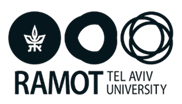 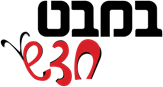 תְּכוּנוֹת שֶׁל חוֹמָרִים?(עמוד 23)
בּוּעוֹת סַבּוֹן
אֶל תּוֹךְ כּוֹסִית סַבּוֹן נִנְשֹׁף בִּשְׁתֵּי שְׂפָתַיִם,
בּוּעוֹת סַבּוֹן יְפֵהפִיּוֹת נָעִיף אֶל הַשָּׁמַיִם. 
הֵן מַבְרִיקוֹת בִּשְׁלַל צְבְָעִים: 
וְרֻדִּים, כְּחֻלִּים, וגם סְגוּלִים.

אֵילוּ תְּכוּנוֹת יֵשׁ
לְבוּעוֹת הַסַּבּוֹן?
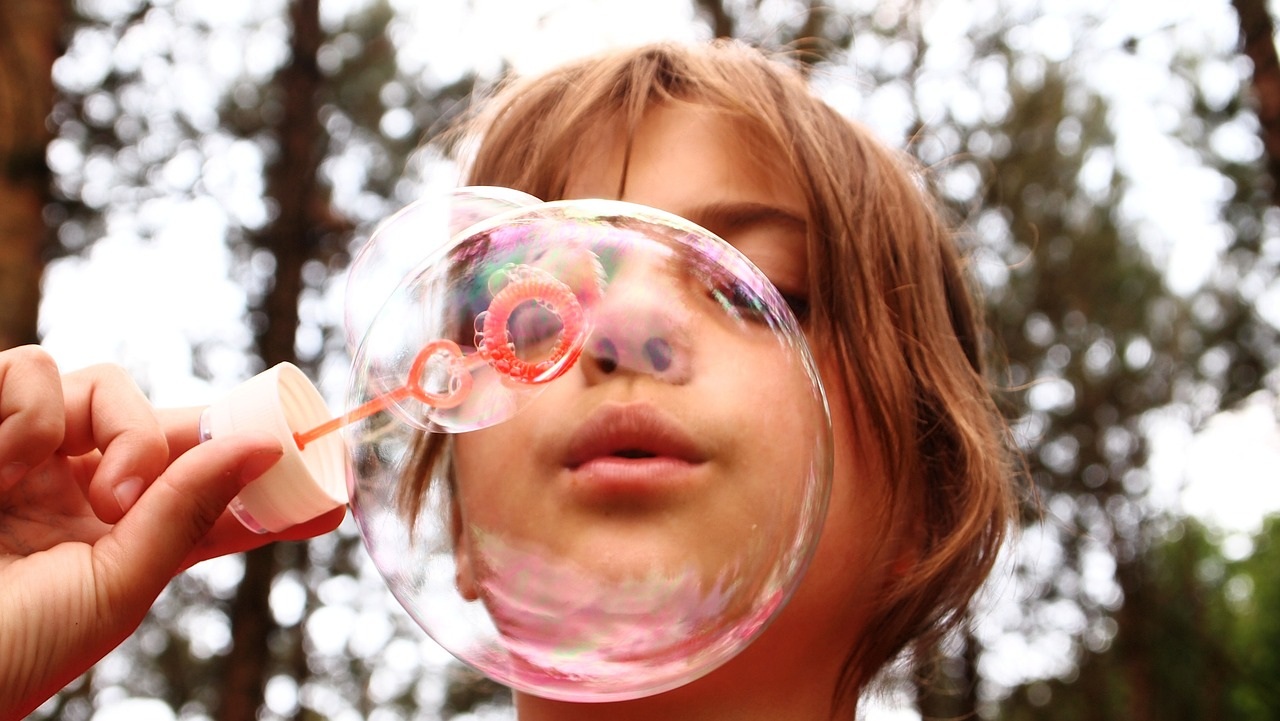 המשך השיר בעמוד 23
מקור: pixabay
[Speaker Notes: תת פרק זה עוסק בתכונות חומרים ובזיהוין. יש להניח שהמילה תכונה אינה מוכרת לתלמידים. להמחשה ולבניית משמעות, מומלץ להציג מוצר/ גוף מסוים ולבקש מהתלמידים לציין את מאפייניו. לאחר מכן, לבנות הכללה: לכל המאפיינים האלה קוראים תכונות. בשלב הבא יש לתרגל את השימוש במילה תכונה באפיון מוצר אחר. את תת הפרק בחרנו לפתוח בהפרחת בועות סבון. מומלץ לצאת עם התלמידים החוצה, להפריח בועות סבון ולדון עם התלמידים על התכונות של בועות הסבון. 

אפשר גם להתחיל את הטיפול במושג בעזרת דיון מקדים על תכונות של אנשים, המאפשרות לנו להבדיל בין האנשים ולזהות מי הם. בעולם המכיל מגוון עצום של חומרים, יש חשיבות רבה להכרת תכונותיהם. רק הכרת תכונות החומרים מאפשרת לזהות אותם כי לכל חומר יש שילוב של תכונות האופייני לו בלבד.]
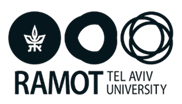 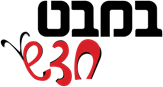 תְּכוּנוֹת שֶׁל חוֹמָרִים - בְּעֶזְרַת מָה מְגַלִּים? (עמוד 24)
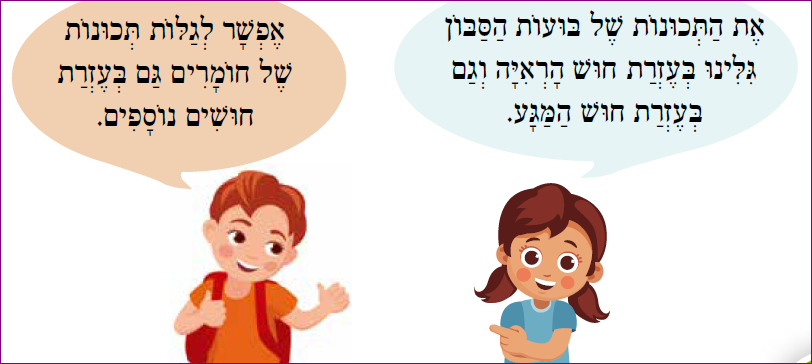 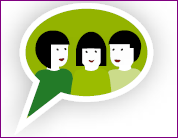 שיח עמוד 24
[Speaker Notes: ההתנסות בגילוי תכונות של חומרים באמצעות החושים ובאמצעות בדיקות וניסויים מחזקת את ההיכרות עם מגוון החומרים. היא מהווה בסיס חשוב לדברים, שיילמדו בהמשך היחידה בדבר הקשר בין תכונות החומרים לבין השימוש בהם להכנת מוצרים. גם נושא זה נשען על ידע מוקדם על החושים, שנלמד בכיתה א ביחידת הלימוד החושים שלנו.

לאחר שהלומדים הפריחו בועות סבון וזיהו את תכנות בועות הסבון בעזרת חוש הראיה, קוראים את הדיאלוג בין הדמויות שבעמוד 24. 
עורכים דיון בעזרת השאלות שבתבנית שיח, עמוד 24. אילו תכונות של חומרים אפשר לקלוט בחושים? (טעם, ריח, צבע, קשיות). שואלים על חושים נוספים שבהם אנו יכולים להיעזר כדי לזהות תכונות של חומרים נוספים.
קוראים את קטע המידע מפיקים מידע מטקסט ומתמונות ולאחר מכן מתקנים משפטים שהחוש המזהה תכונה בהם שגוי.]
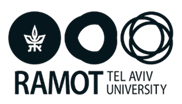 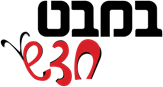 מְשִׂימָה: אֵילוּ תְּכוּנוֹת שֶׁל חוֹמָרִים קוֹלְטִים בְּעֶזְרַת חוּשִׁים?(עמוד 25-24)
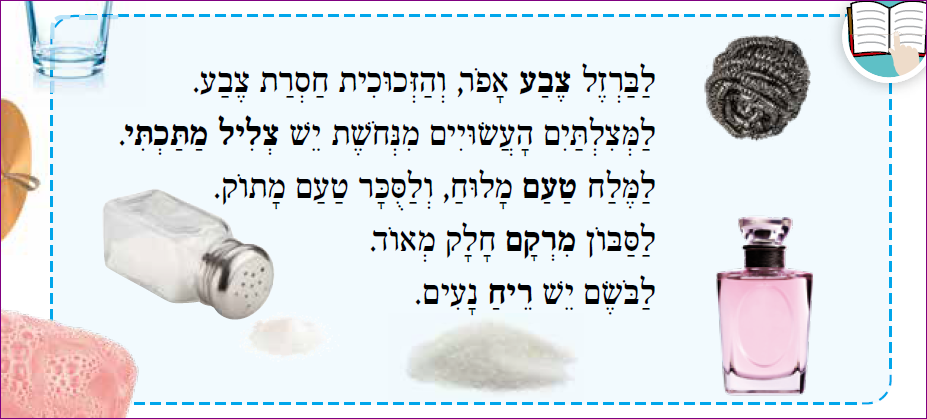 [Speaker Notes: פעילות זו מתבססת על ידע מוקדם של הלומדים בנושא החושים (נלמד בכיתה א). החושים מסייעים לנו לזהות תכונות של חומרים ובזכות תכונות אלה אנו מזהים חומרים.
לכל חומר תכונות משלו, כגון: צבע, שקיפות, קשיות, ציפה במים, גמישות וצליל. לכל סוג של חומר יש תכונות המאפיינות אותו, שבעזרתן אפשר להבדיל בין החומרים השונים ולזהות אותם. כי לכל חומר יש שילוב של תכונות האופייני לו בלבד.
ההתנסות בגילוי תכונות של חומרים באמצעות החושים מחזקת את ההיכרות עם מגוון החומרים. היא מהווה בסיס חשוב לדברים, שיילמדו בהמשך היחידה בדבר הקשר בין תכונות החומרים לבין השימוש בהם להכנת מוצרים.
כדי לגלות תכונות של חומרים אנו מסתייעים בחושים.

הפקת מידע מטקסט ומתמונות.
הכללה באמצעות תיקון היגדים.]
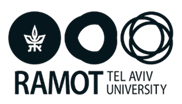 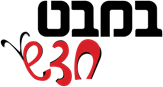 סִיכּוּם הַמְּשִׂימָה: (עמוד25)
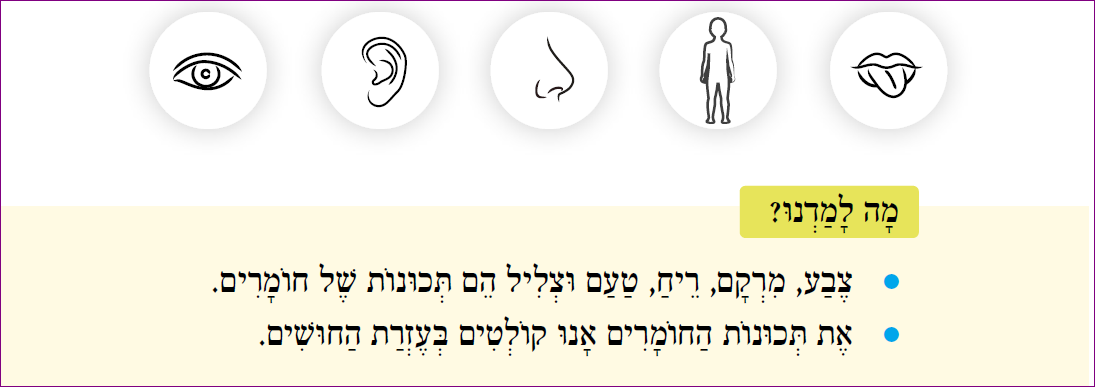 עמוד 21
[Speaker Notes: סיכום הנושא יכול להיעשות בשתי דרכים.
 
1. השלמת מושגים חסרים בהיגדי הסיכום.
צֶבַע, מִרְקָם, רֵיחַ, טַעַם וּצְלִיל הֵם ________ שֶׁל חוֹמָרִים.
אֶת תְּכוּנוֹת הַחוֹמָרִים אָנוּ קוֹלְטִים בְּעֶזְרַת הַ_______.

2. שאילת שאלות על היגדי הסיכום ואיתור ההיגד המתאים לשאלה.
    לדוגמה: כיצד אנו קולטים תכונות של חומרים?]
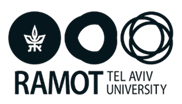 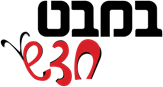 מְשִׂימָה: מְגַלִים מָה בַּקַֻּפְסְָה (עמוד 26)
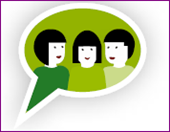 שיח עמוד 26
[Speaker Notes: מטרת המשימה: לזהות מוצרים ואת החומר ממנו עשויים, תוך כדי התייחסות ראשונית ואינטואיטיבית לתכונות המוצרים/ גופים והחומרים.
מבצעים את המשימה לפי ההנחיות לתלמידים. יש להכין קֻופְסַת מִשּׁוּשׁ או שקית אטומה, כל מיני דברים כמו עלה, מחק, עפרון קטן, גולה, כפתור, טבעת, כדור צמר גפן, מהדק משרדי, פונפון צמר וכדומה.]
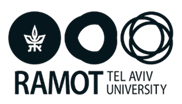 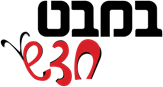 לְכָל חֹמֶר תְּכוּנוֹת מִשֶּׁלּוֹ (עמוד 27)
[Speaker Notes: יישום הבנה. לאחר שהתלמידים זיהו מוצרים ואת החומר ממנו עשויים, תוך כדי התייחסות לתכונות המוצרים שאותם גילו בעזרת החושים בפעילות זו התלמידים מיישמים הבנה בפתרון החידה.]
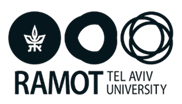 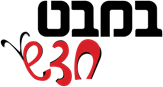 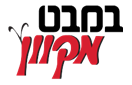 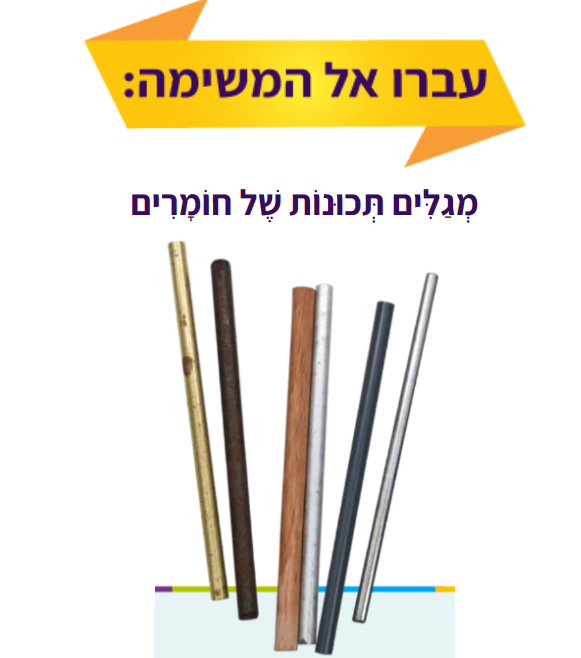 [Speaker Notes: באתר במבט מקוון, בספר הדיגיטלי, בעמוד 27, משימה: מגלים תכונות של חומרים.]
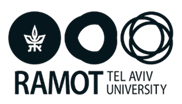 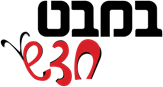 מְשִׂימָה: מְגַלִּים תְּכוּנוֹת שֶׁל חוֹמָרִים (עמודים 30-27)
טַבְלָה לְאִרְגּוּן תּוֹצָאוֹת (עמוד 28)
[Speaker Notes: מטרת המשימה להכיר תכונות של חומרים. מנחים את התלמידים לאפיין את המוטות לפי התכונות שמופיעות בטבלה. חשוב להדגים
לתלמידים כיצד בודקים שקיפות (מבעד לגוף שקוף ניתן לראות) וכיצד בודקים גמישות (ניתן לכופף ולעצב את החומר).]
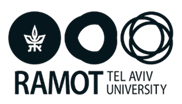 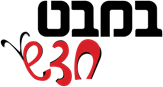 מְשִׂימָה: מְגַלִּים תְּכוּנוֹת שֶׁל חוֹמָרִים (המשך)
סִכּוּם הַתַַּצְפִּית (עמוד 29)
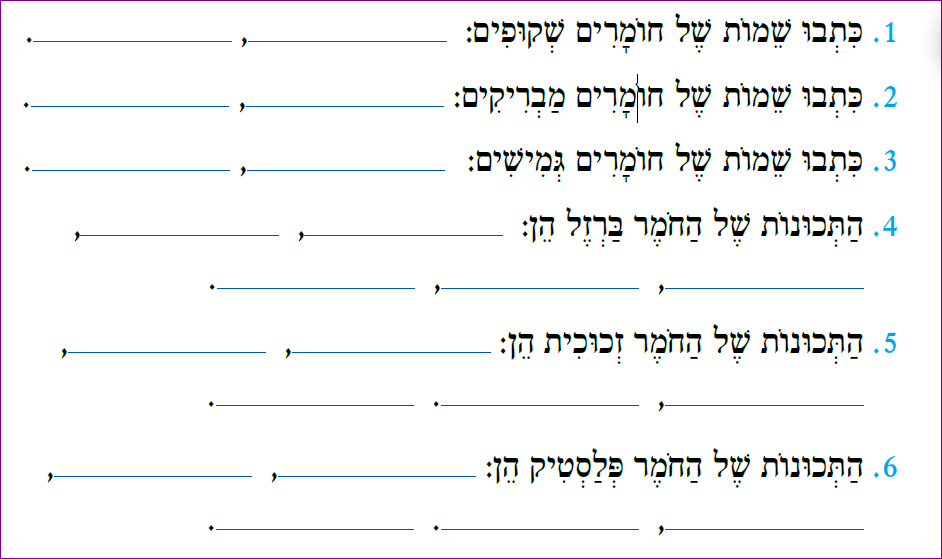 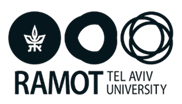 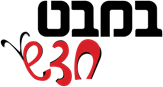 חִדָה (עמוד 30)
[Speaker Notes: מטרת המשימה להכיר תכונות של חומרים. מנחים את התלמידים לאפיין את המוטות לפי התכונות שמופיעות בטבלה. חשוב להדגים
לתלמידים כיצד בודקים שקיפות (מבעד לגוף שקוף ניתן לראות) וכיצד בודקים גמישות (ניתן לכופף ולעצב את החומר).]
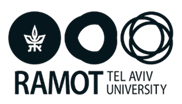 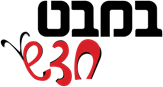 מָה לָמַדְנוּ? (עמוד 30)
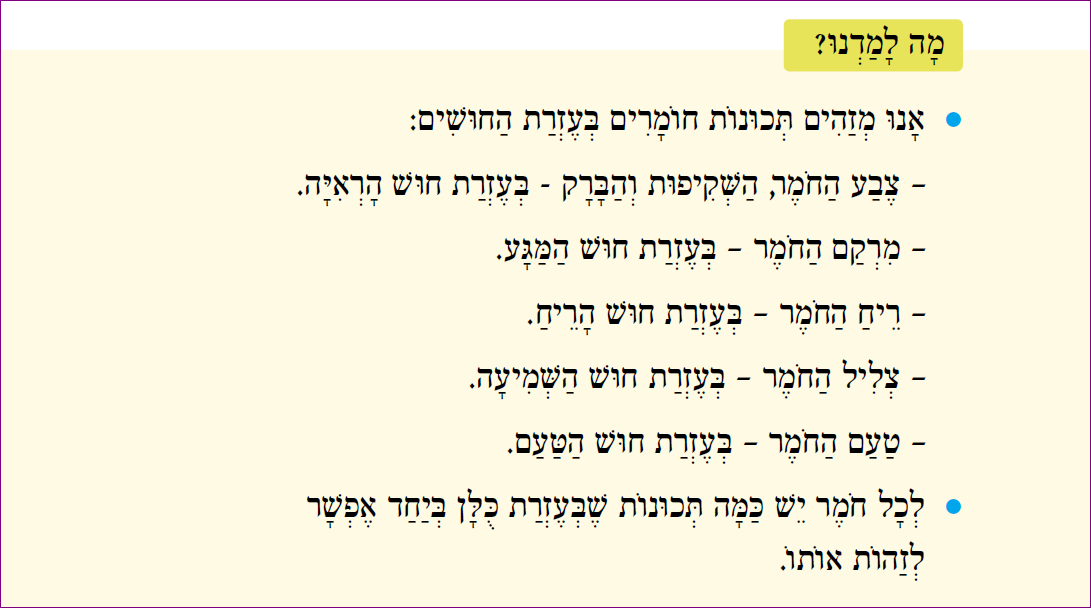